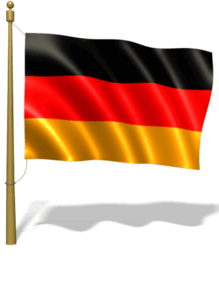 Christmas in Germany
Matthew Sibson
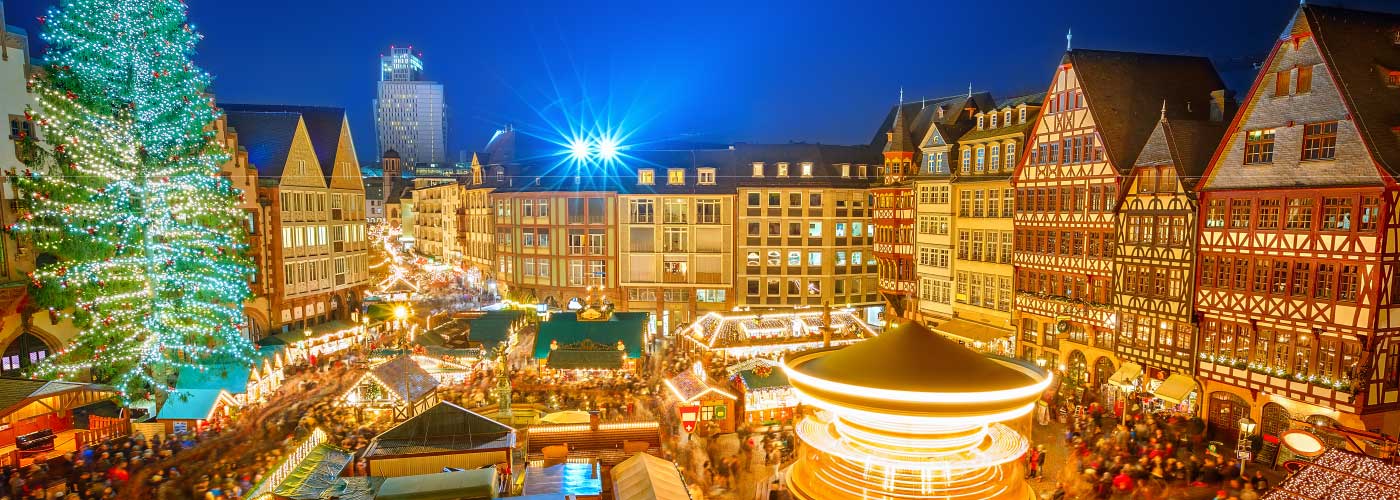 What do Germans eat at Xmas?
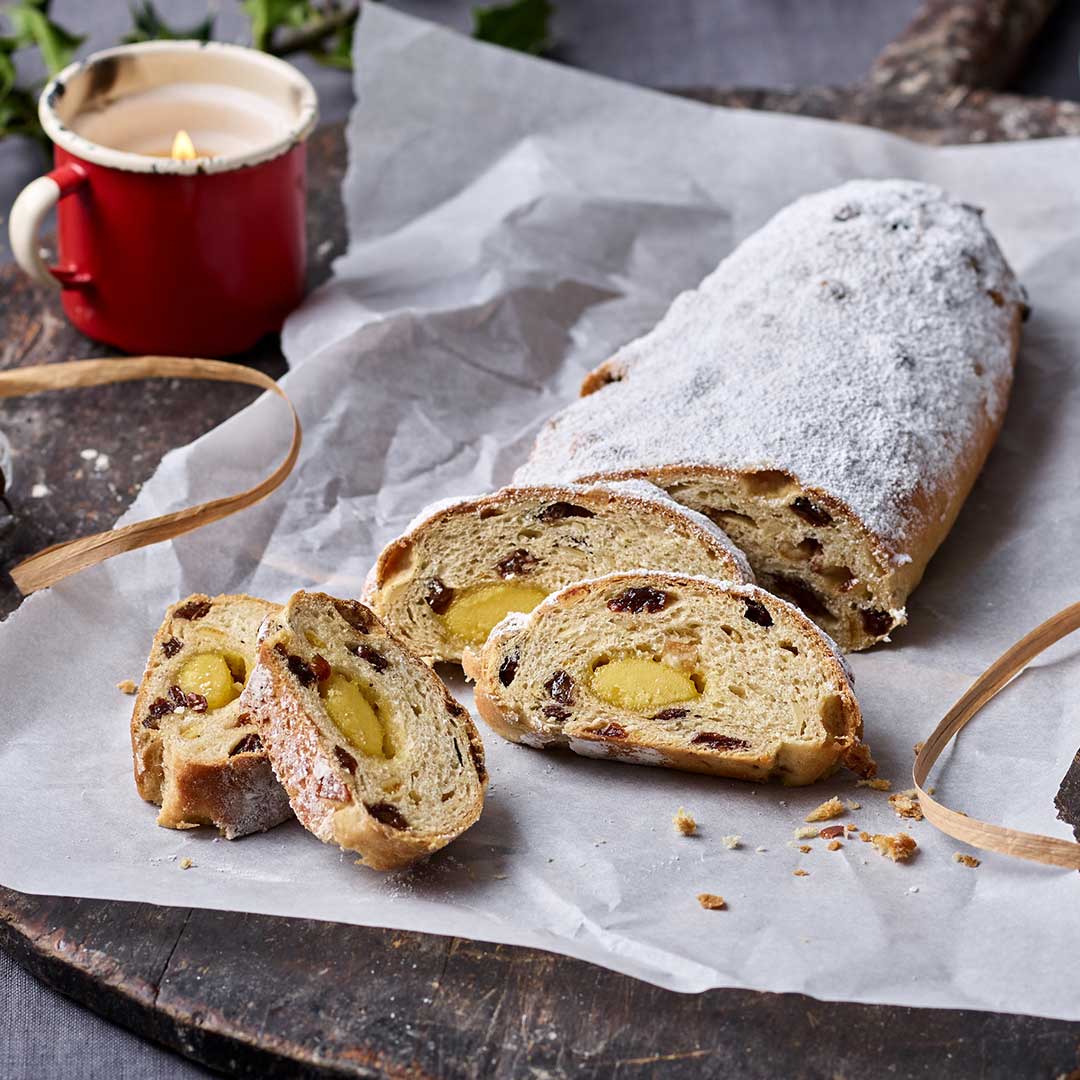 Stollen
Goose
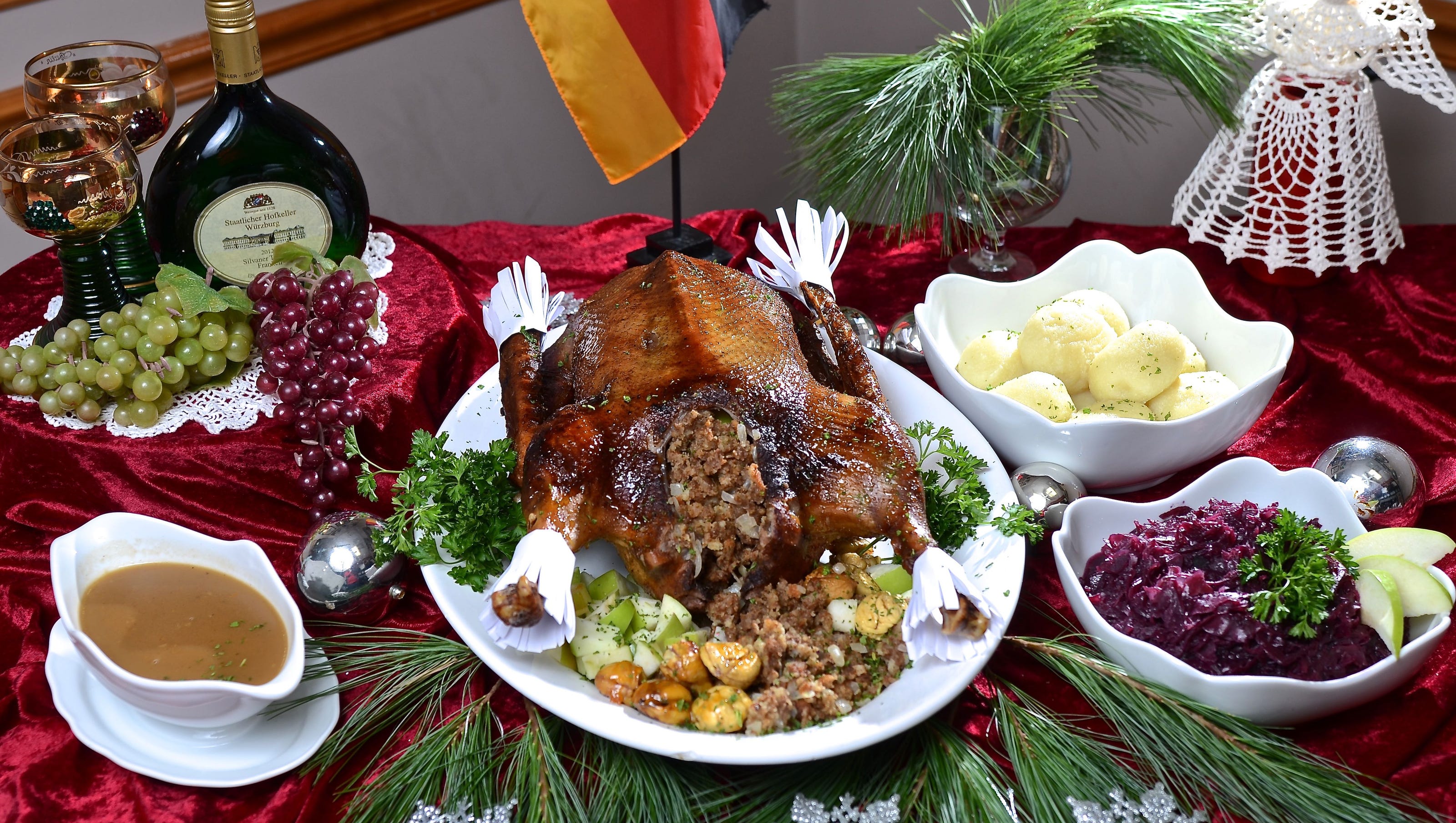 German traditions - Krampus
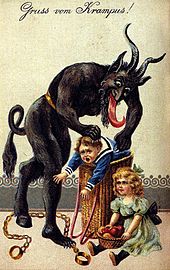 In Germany all the bad children are told that they must be good or on the 5th December (Monday) Krampus will visit them and scare them.

Krampus is horned, hairy and has fangs.
Decorations
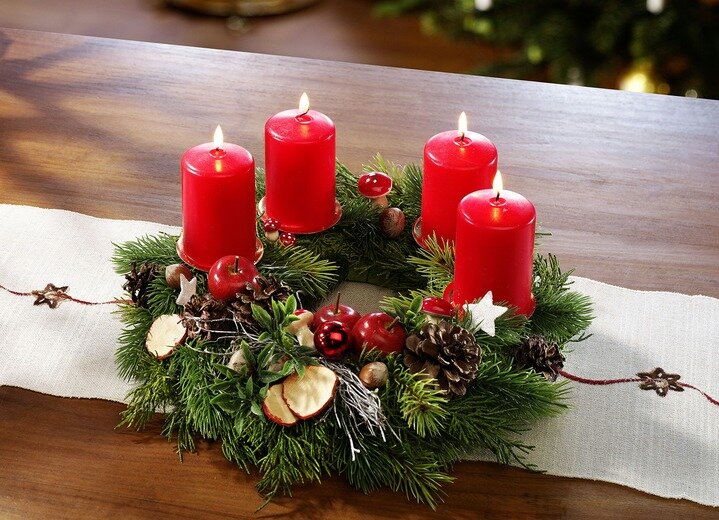 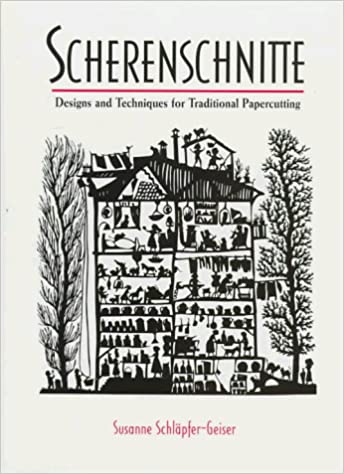 Adventkranz
Scherenschnitte